ABCn’ introduction +work to be done3 February 2016
J. J. John, Oxford
Strip CMOS programme
3 years to develop a new strip sensor based on CMOS technology

Designing sensors with 2 foundries: Austrian Micro Systems (AMS) and TowerJazz (TJ)

Year 1 (done) – manufacture and characterise basic sensor elements
		(CHESS-1)

Year 2 (now) – demonstrate large size sensor (CHESS-2) 		and ABCn’ readout solution
		see Richard’s schedule slides later 

Year 3 – demonstrate full-sized multi-sensor object

For more details, see introductory talk at first year review of Strip CMOS programme
2
Readout overview
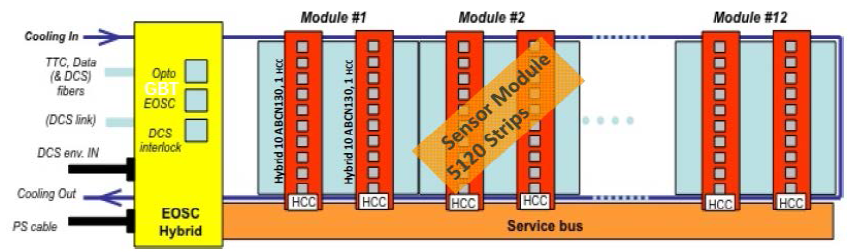 3
Status of chips and specs
ABC130*: 		design in progress
			current spec: version 0.9a
			also see review of 15 Oct 2015

AMS-CHESS-2:		design well advanced
			see AMS-CHESS-2 design review 
			also see CMOS fortnightly updates

TJ-CHESS-2:		design in progress
			see TJ-CHESS-2 design review
			also see CMOS fortnightly updates
4
ABC* overview
analogue part
digital part
Front End 
    x256
ReadOut
Block
Mask &Edge Det.
L0_Buffer
Evt_Buffer
CF
Serial interface
L0sync/BCsync
Detector pads: 256 input pads
Command Decoder
Top_Logic
COM/L0/PR/LP
-- F. Anghinolfi et. al, Specification for ABCstar ASIC, v09.a
5
ABC* digital part
Edge Det./
InpReg
L0Buffer
(Pipeline)
EvtBuffer
Cluster
Finder
Readout
DataOut
L0/CMD
PR/LR/L0sync/BCR
PadTERM
CMD Decoder
Top Logic
RCLK
PadID<4:0>
BC
RSTB
abcup
-- General talk at ABC* specification review, 15 Oct 2015
6
Probable changes for ABCn’
Deserialiser
L0Buffer
(Pipeline)
EvtBuffer
Cluster
Finder
Readout
DataOut
L0/CMD
PR/LR/L0sync/BCR
PadTERM
CMD Decoder
Top Logic
RCLK
PadID<4:0>
BC
RSTB
abcup
SACI bridge
SPI bridge
-- General talk at ABC* specification review, 15 Oct 2015
7